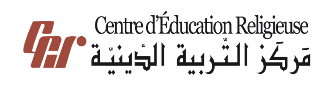 مَركَزُ التَّربِيَّةِ الدّينِيَّةرُهبانِيَّةُ القَلبَينِ الأَقدَسَين
يُقَدِّم
كِتابُ الثّامِنِ أَساسِيّ
حَياةٌ جَديدَةٌ في المَسيحِ
الأَسرار
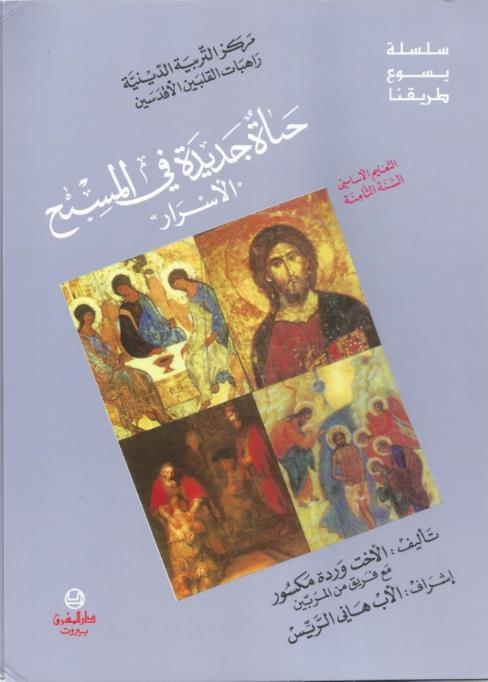 اللِّقاءُ الخامِس
لَشو بيرمُز؟
«أَنتُم الَّذينَ بِالمَسيحِ اعتَمَدتُم، المَسيحَ قَد لبِستُم»
لشو  رَح نتوصّل مع هَاللِّقاء؟
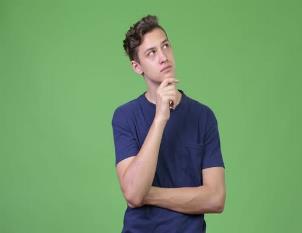 * نسَمّي مِن دون تَرَدُّد شُروط مَنح سِرِّ المَعمودِيّة، ونْحَدِّد مَعاني الرُّموز المُستَعمَلة فيها ونشرَح مَدلولها.
* نتنبّه  لَمَعاني الرُّموز بِالحَياة المَسيحِيِّة، وَبِ حَياتنا حتَّى تِنما هَيدي الحَياة بِالمَسيح.
أَصدِقائي... شو الحالَة الحَياتِيِّة اللي راح نعالجها اليوم؟ هيّي مَوجودِة بِ كتابكُن صَفحَة 31
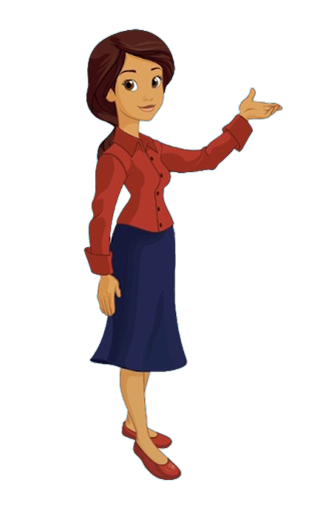 إِنت مَع مين؟ ولَيش؟
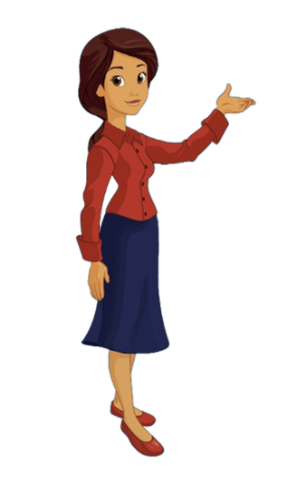 سَبَق وحضِرتو مَعمودِيّة حَدا بيِقرَبْكُن؟
شو الأَغراض يَلّي شِفتوها؟ شو رَمزِيّتها؟ شو أَهَمِّيِّة الرَّمز؟
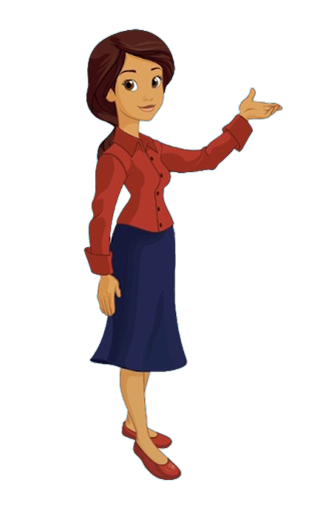 الرَّمزُ وَسيلِة لَلتّعَرُّف. 
الرَّمز بيِحمُل عَهد وَيلّي ما بيَعرفو ما بيِحصَل علَيه وَلا بيكون رَمز ل إلو.
بِالمَعمودِيَّة، لا أَهَمِّيّة لَرَمزِيِّة المَي، إلّا لَيَلّي بِآمنوا بِالمَسيح، 
وبالنسبة
 الهُن التغطيس بالمي هُوَ رَمز عَهد المَوت وَالقِيامة مَعَ المَسيح، ومِش بَس لَلتَطّهيرِ.
 ونِحنا بِ سِرّ المَعمودِيّة منِتعَرَّفُ عَ المَسيح، ومنِدخُل ب مَحَبْتو ومنِتشَبَّه فيه..
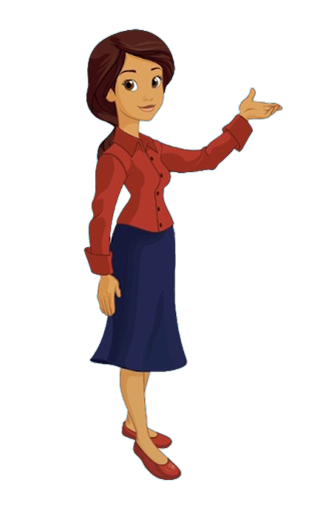 مِن بَعد ما شِفْنا المونتاج، حطّوا قِدّام كِلّ عُنصُر  الرُّموز يلّي بتعبّر عنّو.
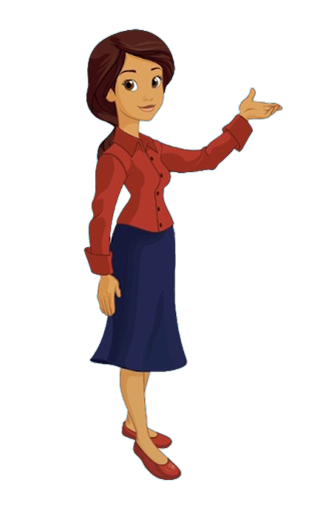 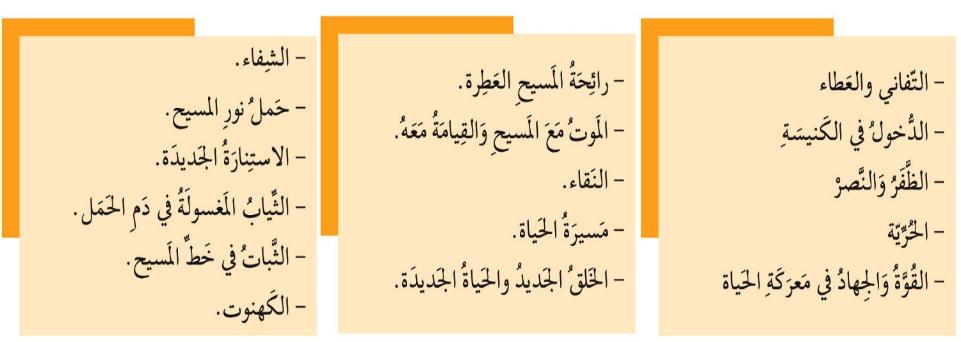 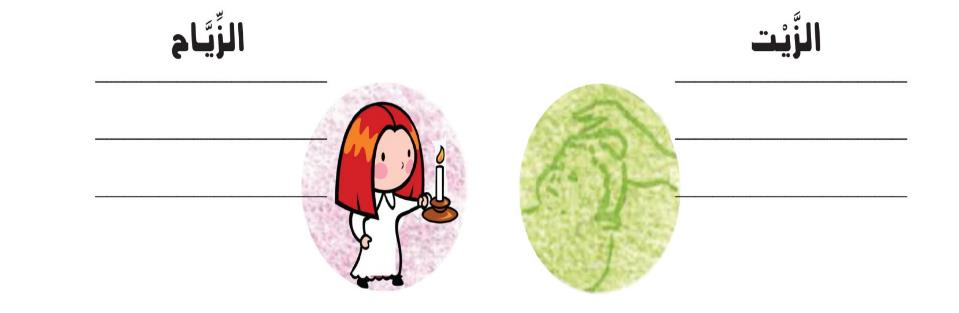 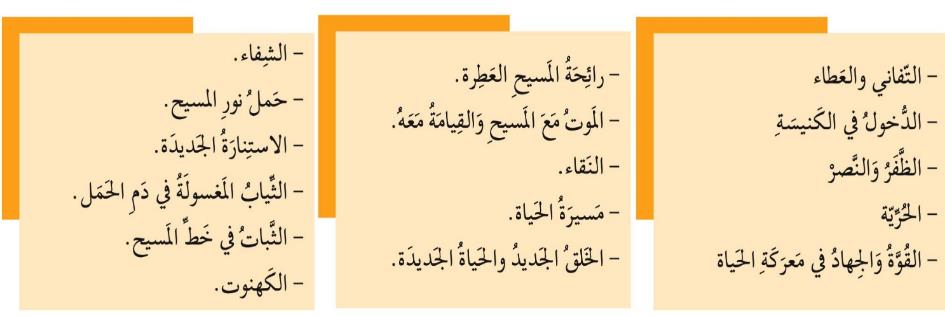 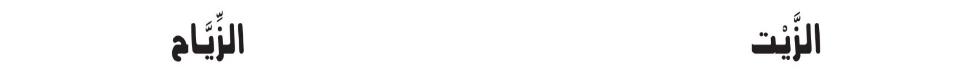 - القُوَّة 
- الجِهادُ في مَعرَكَةِ الحَياةِ
- الشِّفاء
- الكَهنوت
-دُخولُ الكَنيسَة
- مَسيرَةُ الحَياة
- حَمْلُ نورِ المَسيح
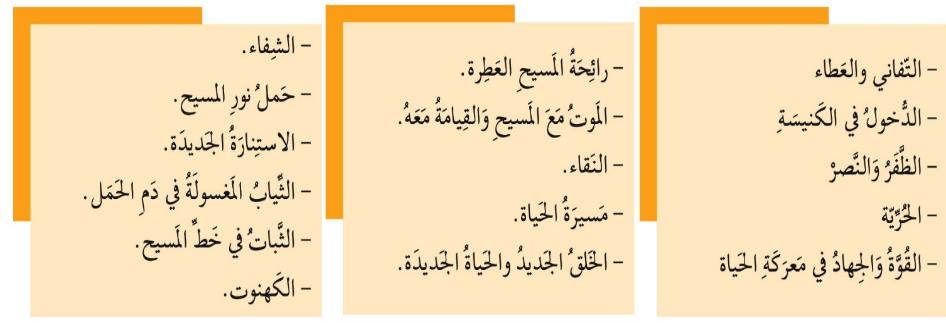 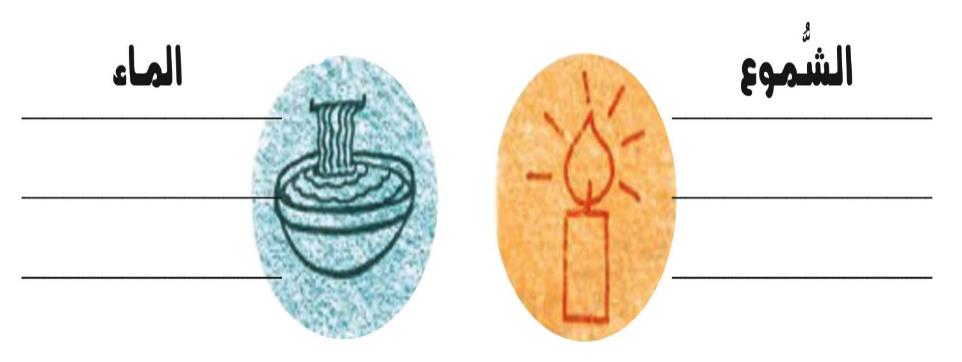 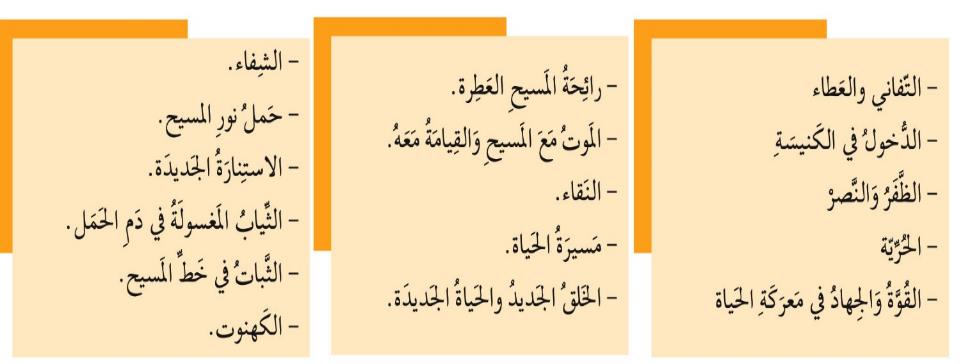 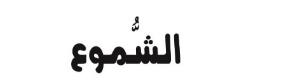 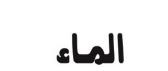 - الاستِنارَةُ الجَديدَة 
- حَمْلُ نورِ المَسيح 
- التَّفاني وَالعَطاء
- - المَوتُ مَعَ المَسيحِ مِن أَجلِ القِيامِةِ مَعَه
- النَّقاءُ والخَلقُ الجَديد 
- الحَياةُ الجَديدَة
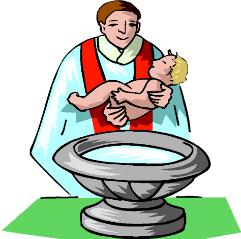 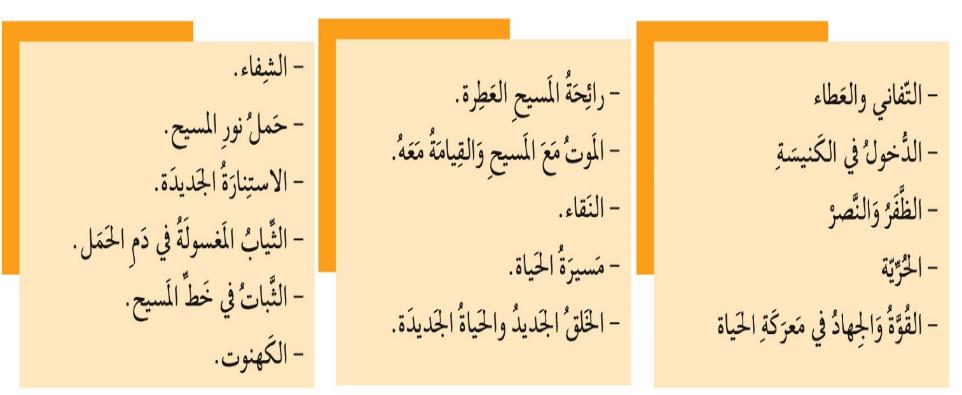 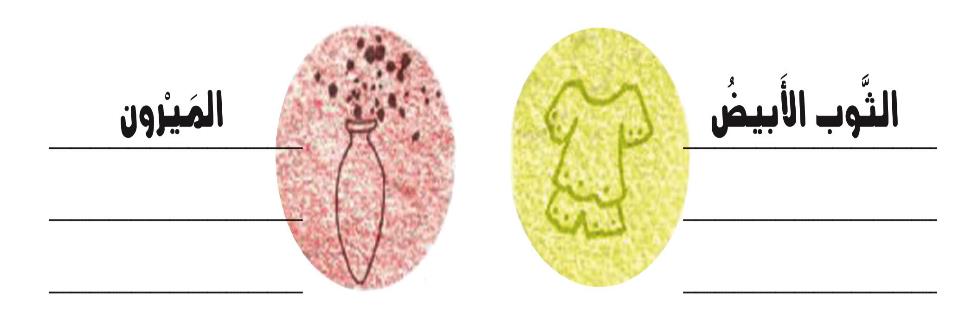 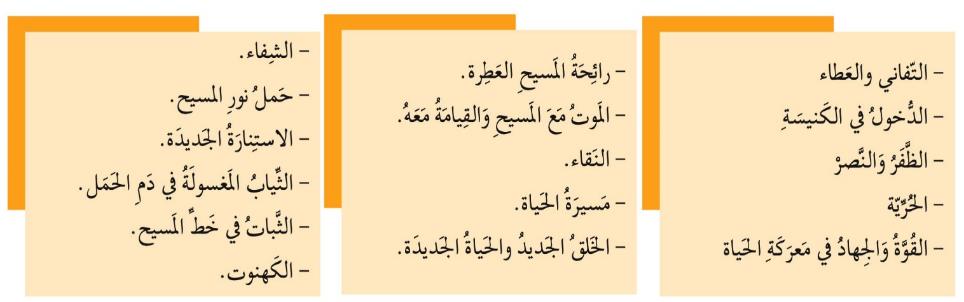 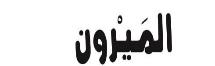 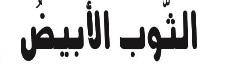 رائِحَةُ المَسيحِ العَطِرَة
الثَّباتُ في خُطَى المَسيح
-الظَّفَرُ 
وَالنَّصر 
- الحُرِيَّة
وهَلَّق بَدْنا نْجَرِّب نجاوِب عَ هَالأَسئِلة بسرعة
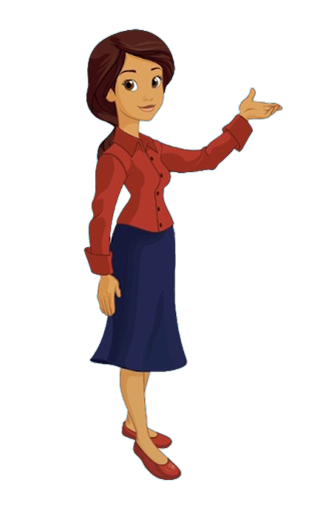 بِإسم مين 
منِتعَمَّد؟
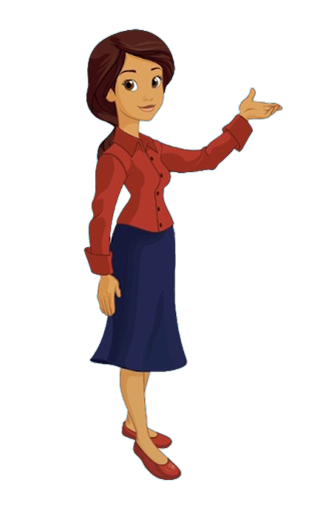 منِتعَمَّد بِاسمِ الآبِ وَالإبِن وَالرّوحِ القُدُس.
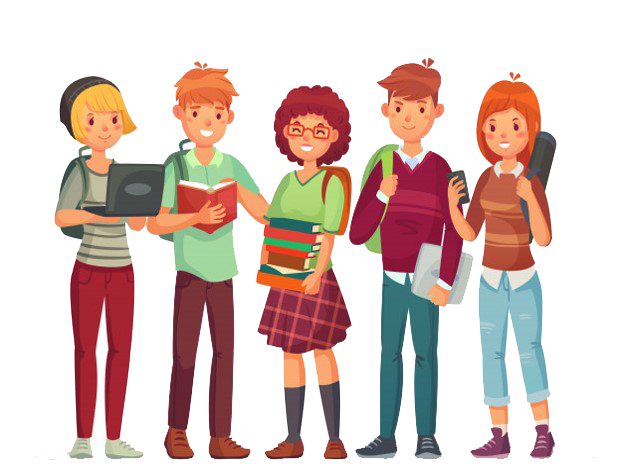 ع إيد مين منِتعَمَّد؟ بِالظُّروف العادِيّة، وبِحالِة المَوت وغِياب الكاهِن مين بِحِقّلّو يَعطي هَيدا السِّرّ؟
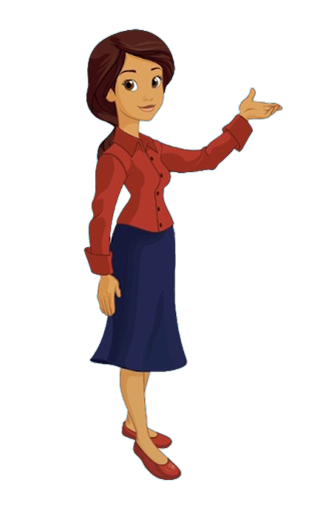 منِتعَمَّد عَ إيد الكاهِن وحدو بِالظُّروف العادِيّة.
أمّا بِحالِة المَوت بيحِقّ لَكِلّ إِنسان يَعطي المَعمودِيّة بِشَرط إِنّو يَعمُل مِتل ما بَدّا الكنيسِة ويستعمل صيغة العماد الثالوثية الآب والابن والروح القدس.
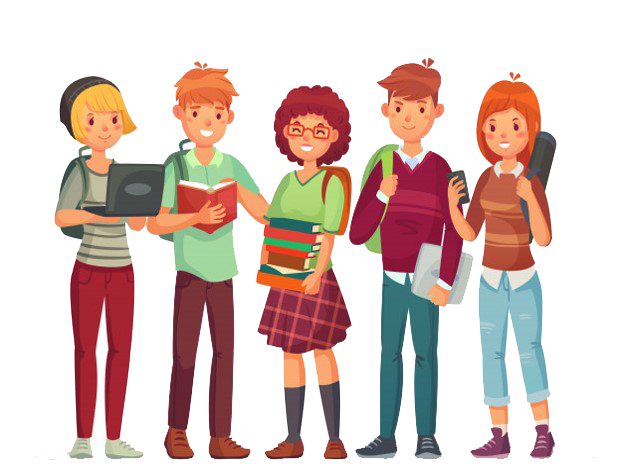 شو هِيّي مَفاعيل المَعمودِيّة؟
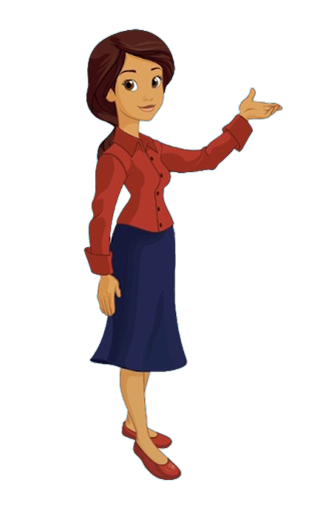 تعطي للمعمّد الحق  بالاشتراك بحياة الكنيسة اشتراكا كاملاً وتطهِّرُه من كل الخطايا 
تصيّرُ المعتمد خلقا جديدا وابنا لله بالتبني
وشريكا في الطبيعة الألهية
وعضوا في جسد المسيح 
ووارثا معه وهيكلا للروح القدس 
تضمه لَجَماعِة المَسيحِيّين فيستطيع الحُصول على بَقِيِّة الأَسرار.
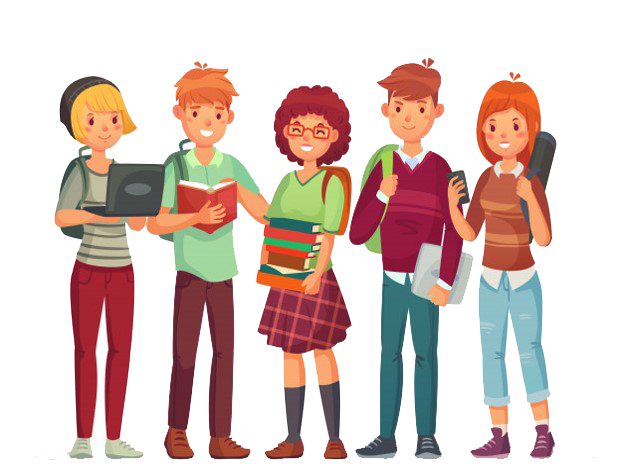 شو هِيّي النِّعم اللّي مناخِدِها بِالمَعمودِيّة؟
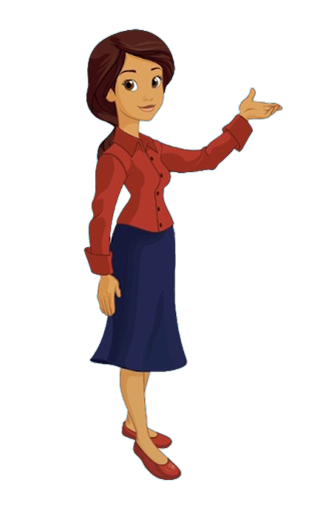 مناخُد نِعمِ الرّوح القُدُس كلّها
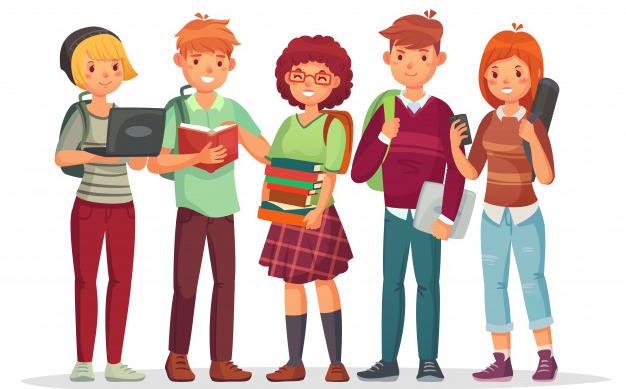 شو هُوّي دَور العَرَّاب والعَرَّابة؟
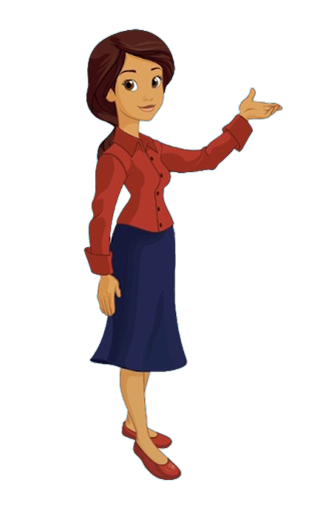 العَرَّاب والعَرَّابة بيقَدّموا المُعتمِد لَلكَنيسة، وبيتكَفَّلوا بِتَربيتو تَربية مَسيحيّة، وخُصوصًا إذا كان المُعتَمِد طِفل. وهنن بيعربوا عن إيمان الكنيسة وإيمان الأهل، لما بيتَقَدّموا بالطِّفِل لَلمَعمودِيّة.
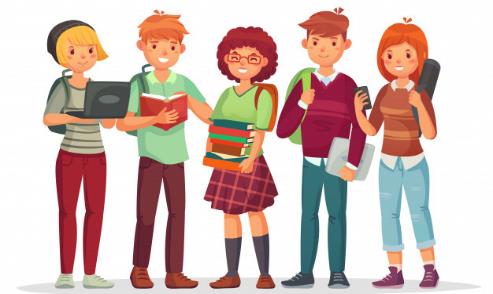 لَيش بيصير عِنّا إِسم جديد بِالمَعمودِيّة؟
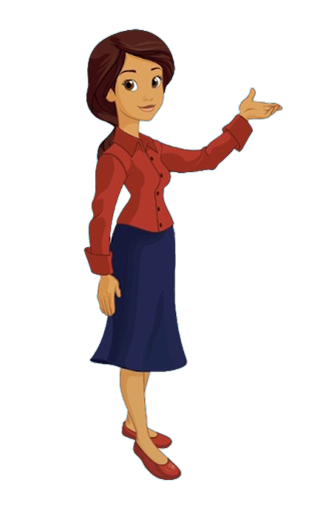 تَيكون رَمز لَلوِلادة الجديدِة الرّوحِيِّة يَلّي منِحصَل عَليا بِالمَعمودِيّة، ولَلعَيلِة الجديدة يَلّي انضَمّينا لَ إلا، عَيلة القِدّيسين والشُّهَدا يَلّي حافَظوا على الإيمان المَسيحِي كِلّ العُصور.
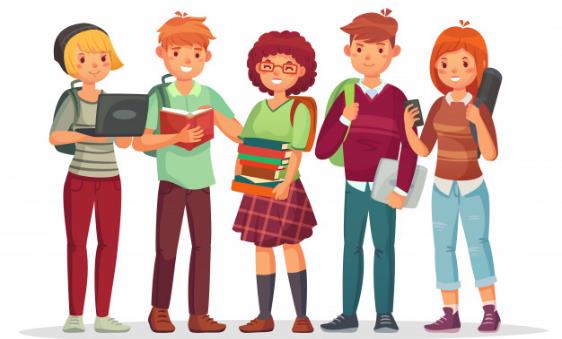 شو لازم نتذكر من اللي اخِدْناه  مِن هَاللِّقاء؟
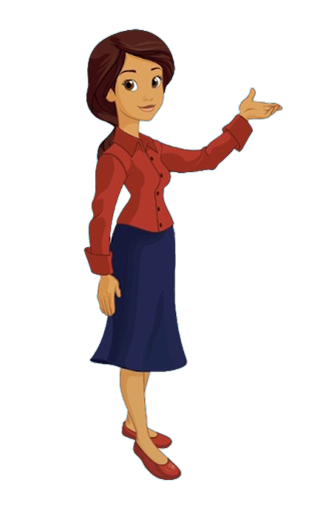 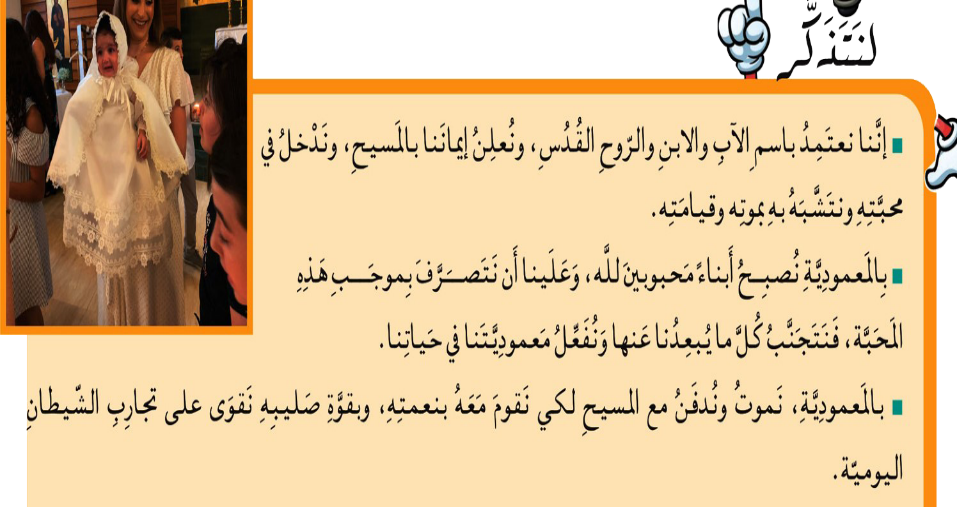 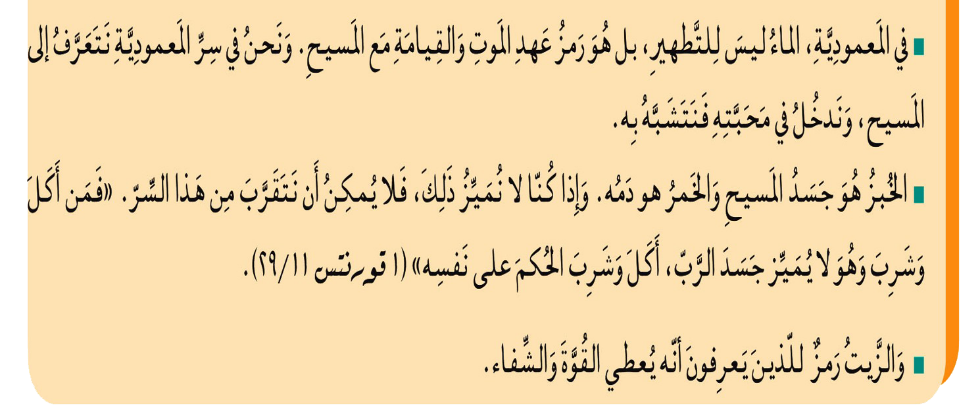 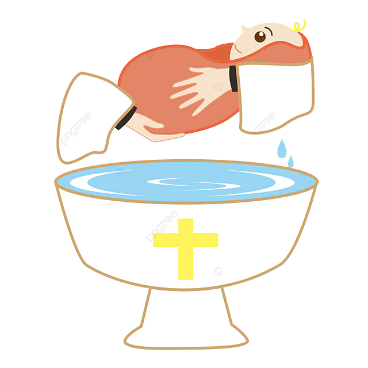 شو هِيِّي العُصارَة 
يلّي فينا ناخِدْها لحياتنا؟
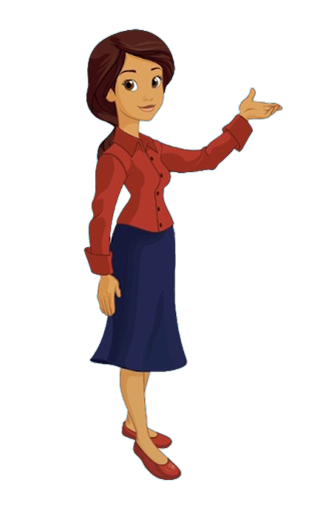 بدنا نتنبّه  لَمَعاني الرُّموز بِالحَياة المَسيحِيِّة، وَبِ حَياتنا حتَّى تِنما بِالمَسيح لأننا كَفَرْنا بالشّيطان وأعمَالُو وقِلنا :
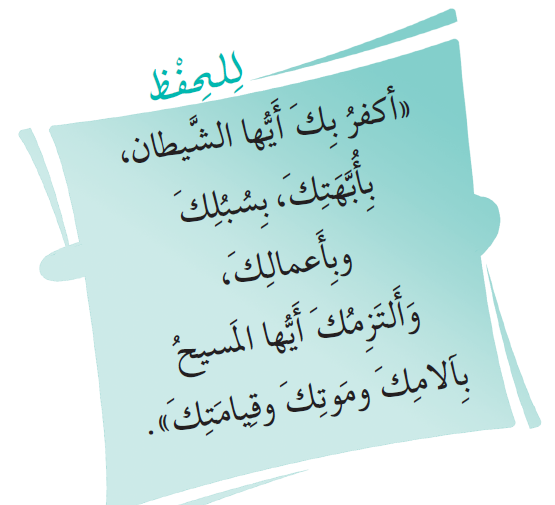 قِراءات
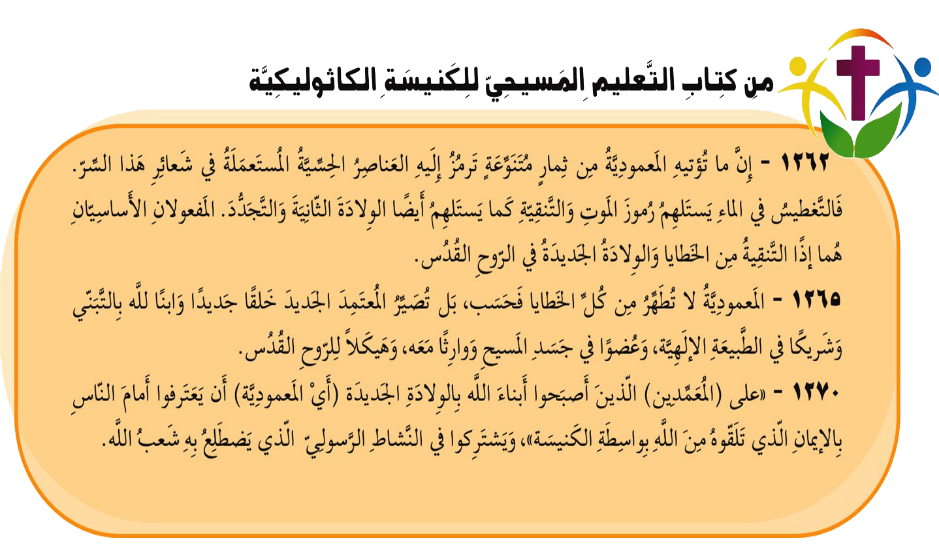 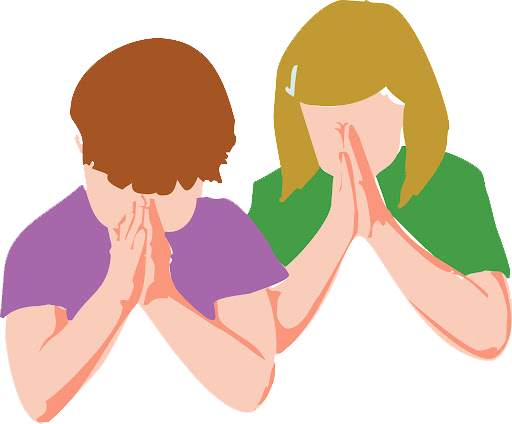 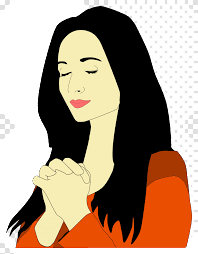 نحن الذين اعتمدنا فيك أيها المسيح،
 احفظنا في ثوب ضيائك المجيد.

انتم الذين اعتمدتم في المسيح
     قد لبستم المسيح.
2. جميعكم أبناء الله بالإيمان بيسوع المسيح.
3. أما تعلمون أن أجسادكم هي هيكل الروح القدس.
4. سبحوا الله، واحملوه في أجسادكم.
باي باي...
بشوفكن الأسبوع يلي جايي في عنا مباراة عن سر المعمودية
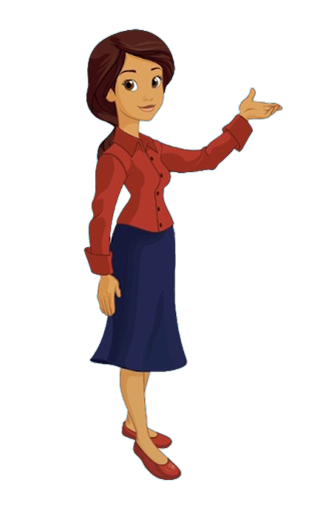